Dragutin  Stražimir
Andreja Regvat, dipl.ing.
Martina Madžarac, dipl.ing.
Ivan Bradarić, mag.ing.
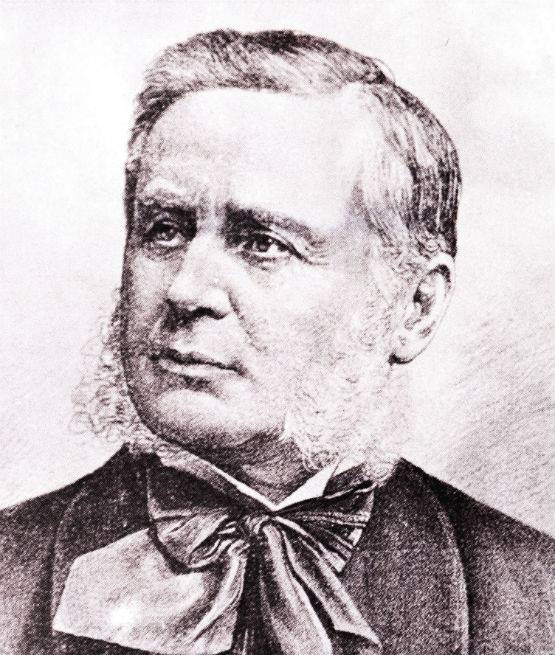 Dragutin  Stražimir
Hrvatski svećenik, pisac i narodni prosvjetitelj 
Rođen u Velikom Bukovcu 27. IX. 1821. 
   kao Karlo Wachter
Dragutin  Stražimir
Godina 1848. - prekretnica u Wachterovu životu. 
Zagorsko krupno plemstvo simpatizira s mađarskom revolucijom jer mu Mađari obećavaju pravednu odštetu.
 Stražimir staje na stranu kmetova koji traže slobodu i mogućnost da se razvijaju kao individualne gospodarske jedinice. 
Godina 1848. označuje prekid Stražimira s plemstvom i okretanje reformama toliko potrebnima seoskom društvu u Hrvatskoj.
Dragutin  Stražimir
Godine 1849. dozvolom kraljevske Zemaljske vlade mijenja prezime u Stražimir, što je zapravo prijevod prezimena Wachter.
 Promijenio je i ime te se od tada potpisuje kao Dragutin Stražimir, imenom pod kojim je ušao u gospodarsku i kulturnu povijest Hrvatske.
Dragutin  Stražimir
Godine 1851. Stražimir prihvaća poziv zelinskog vlastelina Dragutina Domjanića i preuzima  župu Svetog Nikole u Donjoj Zelini.
Prvo je bio upravitelj, a zatim župnik. 
Godine 1852. osniva  pučku školu svjestan važnosti pismenosti za razvoj čovjeka i naroda
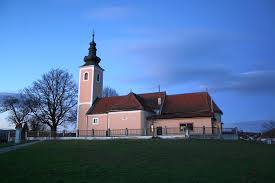 Dragutin  Stražimir
Stražimir  24. rujna 1860. organizira prvu gospodarsku izložbu u Hrvatskoj.
Dragutin  Stražimir
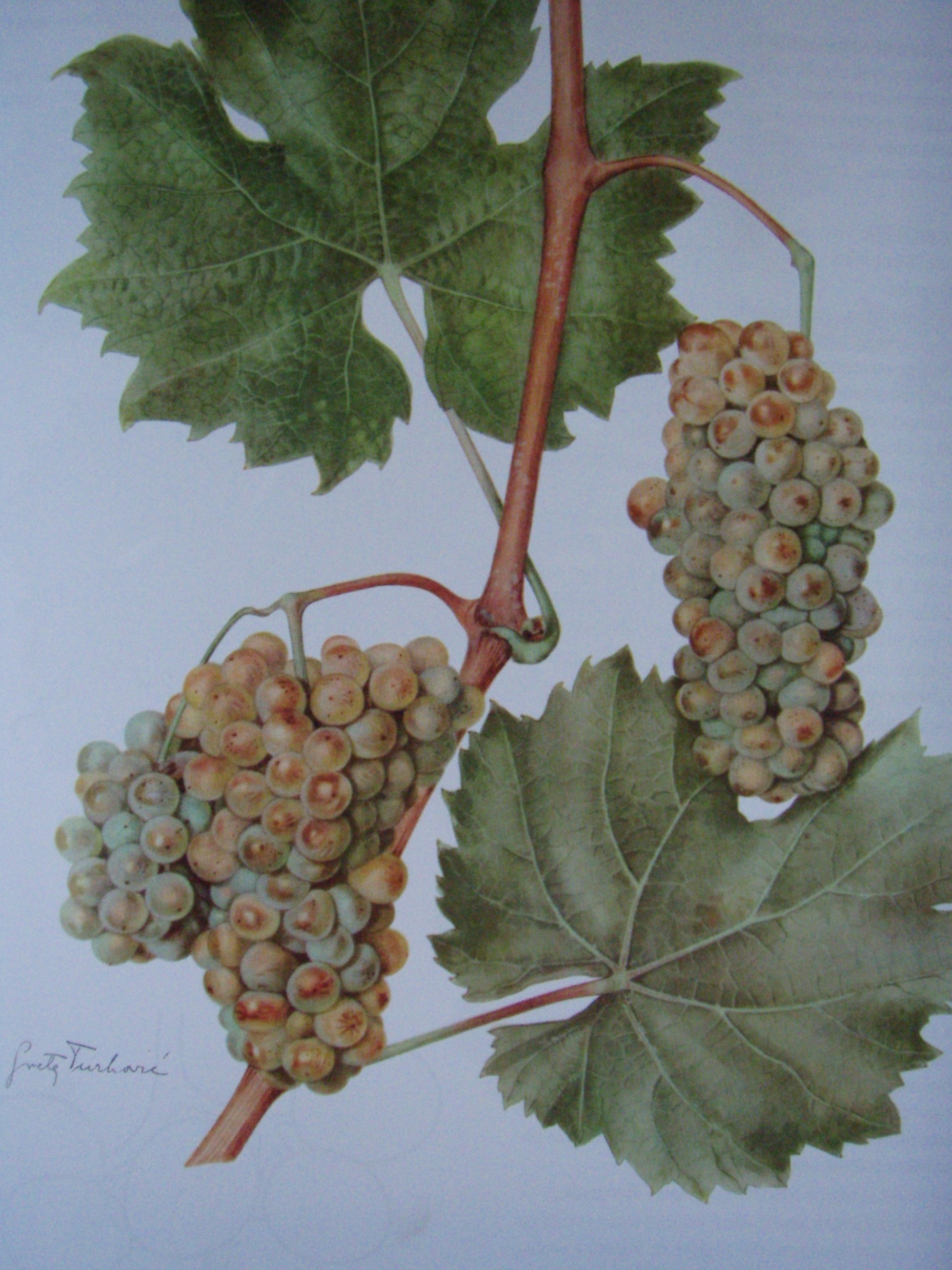 Uspjeh izložbe ga je potaknuo na 
   sadnju novog vinograda 1861. i 1862. 
    na površini tri i pol jutra.
U vinogradu sadi tadašnju sortu 
   grašicu, današnju graševinu.
Dragutin  Stražimir
Sudjeluje  i na Prvoj dalmatinsko-hrvatsko-slavonskoj gospodarskoj izložbi u ljeto 1864. u Zagrebu.
Za svoje izloške dobiva 
   srebrnu kolajnu i diplomu.
5. rujna 1864. izabran je za
   predsjednika gospodarske 
   podružnice Sveti Ivan Zelina.
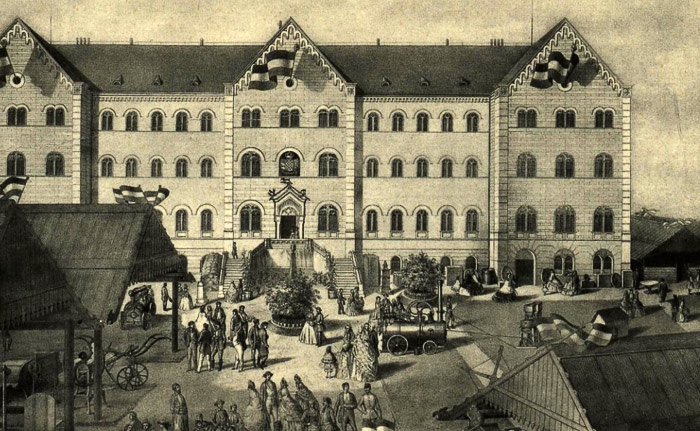 Dragutin  Stražimir
Svoje proizvode izlaže  na velikoj sveopćoj gospodarskoj izložbi u Beču 1867. godine. 
Na izložbi dobiva bakrenu kolajnu.
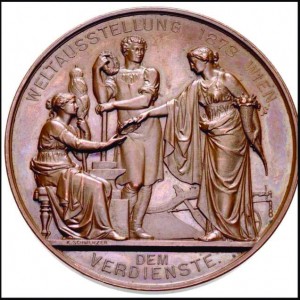 Dragutin  Stražimir
Autor je mnogobrojnih pučkih napisa za mladež i poljoprivrednike.
 Napisao je knjigu Vinogradar (1870.), te njezino prošireno i dopunjeno izdanje Vinogradarstvo (1876.), prve takve vrste u Hrvatskoj. 
U njima je dao opise autohtonih i uvezenih sorti vinove loze te upute za uvođenje novih postupaka u uzgoju i proizvodnji grožđa i njegovoj naprednoj preradbi u vino. 
Za svoj trud dobio je priznanje javnosti i postao je  prvi domaći priznati stručnjak za vinogradarstvo
Pokrenuo je pučki gospodarski list Seoski gospodar 1875. godine.
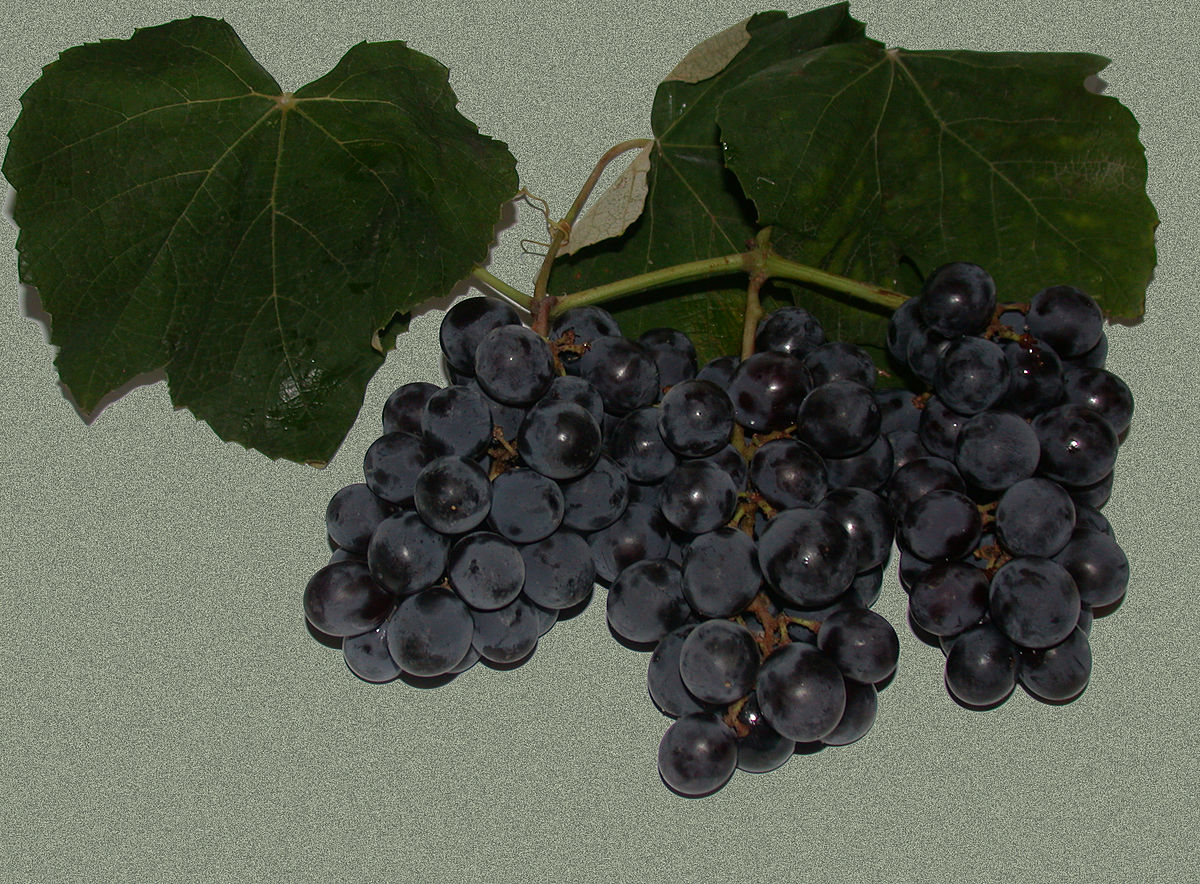 Dragutin Stražimir
Važno je naglasiti kako je radio na   
iskorjenjivanju tzv. tuduma
(skupini sorata), za koje je poznato 
kako vrlo često stvaraju metilni                                                          
 alkohol prilikom proizvodnje vina, a
 poznato je kako metilni alkohol
 djeluje na živčani sustav čovjeka
 tako da možemo reći kako je radio i
 na dobrobiti zdravlja ljudi.
Dragutin  Stražimir
Knjiga Vinogradar (1870.)
Dragutin  Stražimir
Knjiga Vinogradarstvo, 
napisana 1876. godine kao
dopunjeno izdanje 
knjige Vinogradar
 napisane 1870.
Dragutin  Stražimir
Dragutin Stražimir  napisao je i 
Težak: nauk kako mogu 
mali posjednici navlastito seljaci 
poboljšati svoje gospodarstvo, 
da jim bude unosnije (plodnije) - 
Priručnik za poljodjelce.
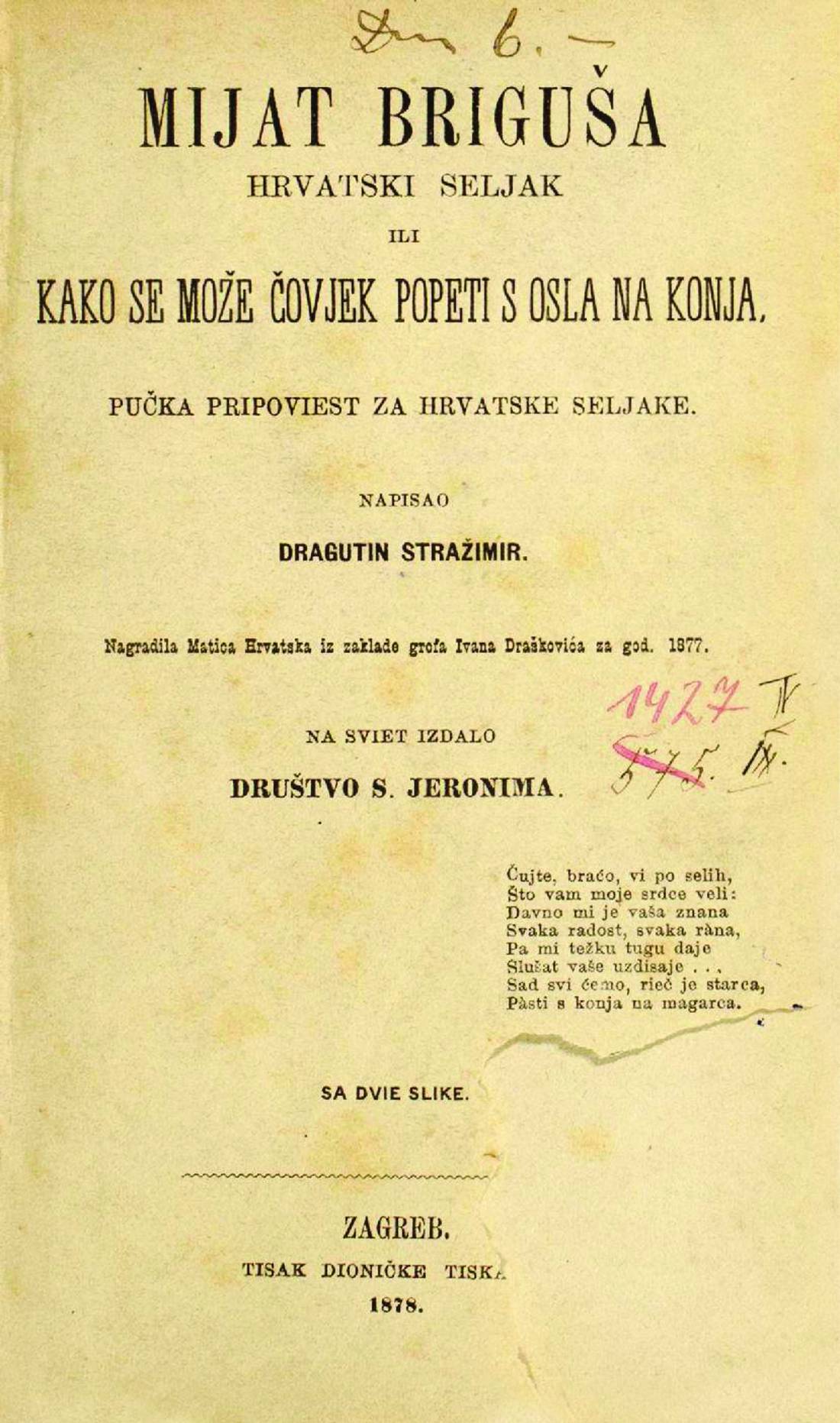 Dragutin  Stražimir
Autor je i književnog djela 
  Mijat Briguša hrvatski seljak (1878.)
  u kojem opisuje kako se 
  marom i trudom može doći 
  do blagostanja.
 Pisao je osebujnom »hrvaštinom« 
     onoga doba, izbjegavajući 
       strane nazive i izraze.
Dragutin  Stražimir
Kao narodni zastupnik u Pešti 
napisao je knjigu 
Ratarstvo za puk (1880.),
 također prvu knjigu takve 
 vrste u Hrvatskoj.
Dragutin  Stražimir
Svojim djelovanjem izuzetno doprinosi razvoju poljoprivrede.
Posebno  doprinosi razvoju vinogradarstva i vinarstva u zelinskom kraju.
Predlaže mjere štednje i sadnju alternativnih kultura ukoliko prvotno posađena kultura nije dala zadovoljavajuće rezultate u uzgoju.
Neumorno je radio na poboljšanju uvjeta i kvalitete, te obrazovanju hrvatskih seljaka.
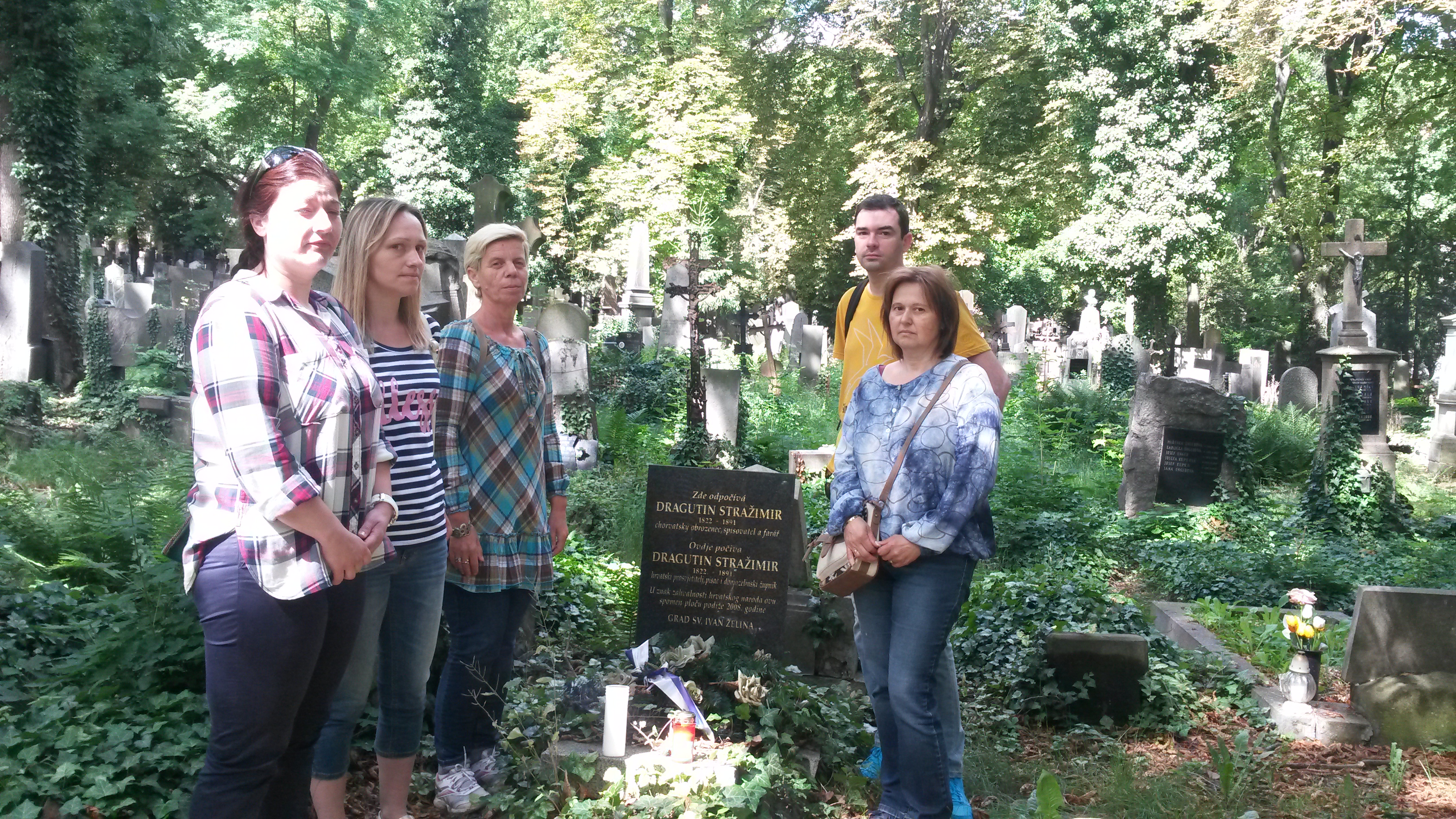 Dragutin  Stražimir
Preminuo 4. V. 1891. 
u Pragu gdje je i pokopan.
Izvori fotografija
https://www.muzej-zelina.hr/hr/pozdrav-iz-sv-ivana-zeline/dragutin-strazimir-1821-1891/ (Slajd 8.) 
https://suhiucasi.wordpress.com/2013/03/07/vinske-sorte-grasevina-tekuci-simbol-slavonije/ ( Slajd 7.)
https://www.muzej-zelina.hr/hr/pozdrav-iz-sv-ivana-zeline/dragutin-strazimir-1821-1891/ ( Slajd  9.)
https://hr.wikipedia.org/wiki/Izabela_(gro%C5%BE%C4%91e) ( Slajd  11.)
https://antikvarijat-studio.hr/vinogradar-proizvod-75823/ ( Slajd 12.)
https://www.muzej-zelina.hr/hr/pozdrav-iz-sv-ivana-zeline/dragutin-strazimir-1821-1891/ (Slajd 13.)
https://library.foi.hr/lib/autor.php?page=autdig&B=1&H=&E=E9999IZD-Tiskara%20Platzer,%20VARA%8EDIN&A=0000010713&upit=Dragutin%20Stra%9Eimir ( Slajd 14.)
https://www.muzej-zelina.hr/hr/pozdrav-iz-sv-ivana-zeline/dragutin-strazimir-1821-1891/ ( Slajd 15. )
https://www.njuskalo.hr/strucna-literatura/dragutin-strazimir-ratarstvo-puk-oglas-29162031 ( Slajd 16. )
https://www.muzej-zelina.hr/hr/nakladnistvo/dragutin-strazimir/ (Slajd 2.)
https://m.facebook.com/%C5%BDupa-Sveti-Nikola-biskup-Donja-Zelina-110364017585799/ (Slajd  5.)